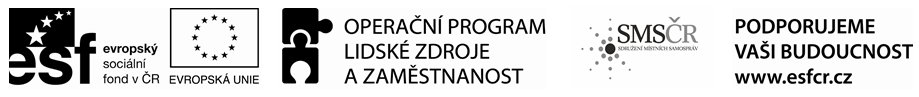 projekt „MAS jako nástroj spolupráce pro efektivní chod úřadů“.
Prezentace ke konání  2. kulatého stolu dne 24.9.2015 v Medlově
Dodatek strategie MAS = Strategie spolupráce obcí (SSO) na platformě  Strategie spolupráce obcíMAS Uničovsko, o.p.s.Důvodem vzniku MAS byl především společný zájem obecného rozvoje tohoto území, při němž dochází k  efektivnější spolupráci starostů, předávání důležitých informací a zkušeností, realizace Programu obnovy venkova (POV) i dílčích oblastí (např. cestovní ruch, infrastruktura a dopravní obslužnost, školství) a pochopitelně realizaci k společné strategie rozvoje.
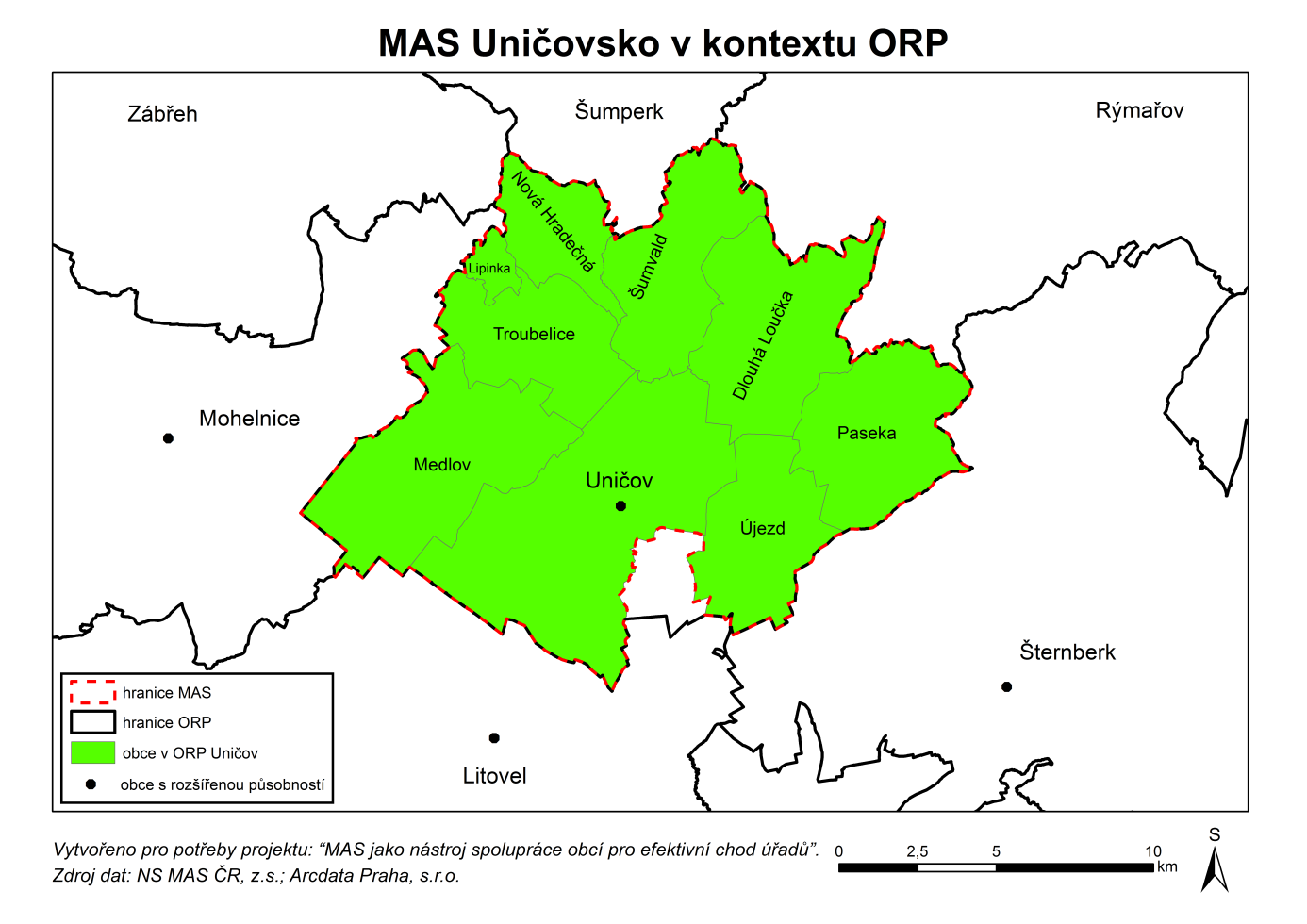 MAS Uničovsko, o.p.s.  vznikla 15.12.2006
Uničovsko se rozprostírá severozápadně od města Olomouce na 315 km2. V mikroregionu žije bezmála 26 400 obyvatel.
Vize:„Území MAS Uničovsko jako místo pro kvalitní život obyvatel, kteří mají dostatek pracovních příležitostí a jsou ohleduplní ke svému okolí, kteří udržují a spolupracují nejen na rozvoji svého regionu, ale rozvíjejí rovněž přátelské vztahy s okolními i vzdálenějšími regiony v rámci ČR i EU. Snaží se šetrně využívat místní zdroje a chránit je pro další generace.“
Cíle :V rámci přijaté strategie rozvoje bude MAS Uničovsko, o.p.s. podporovat rozvojové projekty zvláště z následujících oblastí: - péče o kulturní a hospodářský rozvoj oblasti         - spoluúčast na projektech evropské spolupráce - péče o životní prostředí a rozvoj ochrany životního prostředí - podpora malého a středního podnikání - péče o rozvoj cestovního ruchu- práce s dětmi, mládeží a seniory- poradenská činnost- propagace území- meziregionální nebo mezinárodní spolupráce na výše uvedené téma
Obecný popis situace v oblasti spolupráce obcíV minulosti MAS sama aktivně neiniciovala spolupráci obcí na svém území. Přesto však na jejím území byly řešeny projekty spolupráce obcí. Mimo pětici témat níže se jednalo o  cestovní ruch. Projekty byly řešeny zejména na platformě fungujících mikroregionů. Obecně lze konstatovat, že spolupráce obcí je v regionu vnímána jako žádoucí a účinný způsob pro řešení některých problémů.
Obrázek 1 - Organizační schéma MASKapacita MAS
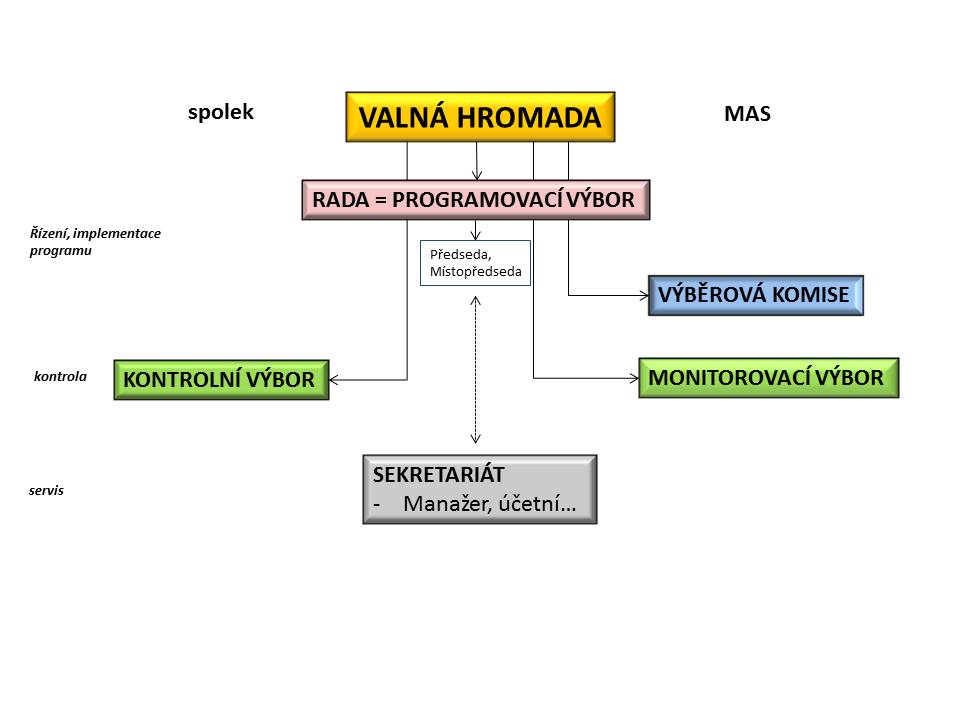 Komunikace s představiteli obcí se odehrává:Formou účasti na jednáních orgánů MASZasíláním informačních emailů o činnosti MAS, připravovaných projektech apod.Rozesíláním pravidelného zpravodaje v tištěné i elektronické podoběV rámci přípravy integrované strategie pro nové období – formou dotazování za účelem zjištění řady analytických dat, formou účasti na veřejných projednáních a pracovních skupinách
Potřeby spolupráce dle témat – Doprava, Školství, ZaměstnanostMAS si na základě svých analýz a dotazování v regionu zvolila tři témata k řešení formou spolupráce obcí na platformě MAS. Tato témata jsou: Regionální školství, Odpadové hospodářství a Zaměstnanost. Pro definici potřeb v jednotlivých oblastech sloužilo také setkání – tzv. kulatý stůl starostů uspořádaný v rámci projektu SMS – EchÚ.
Potřeby v oblasti regionálního školství
V současné době víme, že na území je nedostatečná kapacita mateřských školek, a naopak nevyužitá kapacita základních škol. Kapacita a naplněnost těchto zařízení je tedy neefektivně využita. MAS by mohla přispět k rovnoměrnějšímu rozvržení po svém území. Dále by se MAS mohla zaměřit na integritu obyvatel k území (potencionální budoucí uživatelé školských zařízení), na spádovost obcí do škol a na vzdělávání mimoškolní (například na tzv. komunitní školy) a vzdělávání a programy pro pedagogické pracovníky (kurzy, školení).
Potřeby v oblasti odpadového hospodářství
V oblasti odpadového hospodářství je nutné nadále usilovat o snížení cen za svoz komunálního odpadu. Dále je vhodné zaměřit se na přípravu investičních projektů v oblasti nakládání s odpadem – zřízení společného sběrného dvora a kompostárny. Velmi potřebnou činností, kterou může vykonávat MAS, je zajištění aktivního vzdělávání v této oblasti – zaměstnanci sběrných dvorů a kompostáren, zaměstnanci místního úřadu, dále v osvětě
Potřeby v oblasti zaměstnanosti
V oblasti zaměstnanosti by MAS měla přínosnost v především v oblasti poradenství a vzdělávání (školení, kurzy, semináře, rekvalifikace atd.). Velkou výhodou je právě znalost území, na kterém MAS působí. MAS zná a spolupracuje s místními podnikateli, neziskovými organizacemi, fyzickými a právnickými osobami a dalšími organizacemi, které jsou potencionálními zaměstnavateli. Činností MAS v této oblasti by mělo být mobilizovat místní aktéry, proškolit je, aby mohli zůstat pracovně „doma“.
Potřeby spolupráce obcí v dalších oblastech
Spolupráce obcí je žádoucí zejména v oblasti rozvoje dopravy – bezmotorová doprava. V minulosti bylo zrealizováno několik projektů, kdy vznikly nové úseky  pěších tras a  cyklotras. Příjemci těchto projektů byly jednotlivé obce. Oblast bezmotorové dopravy je vhodné rozvíjet nadále na platformě MAS, mikroregionu,obcí.
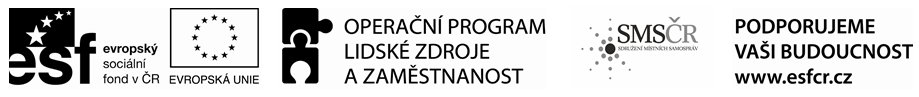 Děkujeme za pozornost 

Ing. Iveta Kopcová
MAS Uničovsko, o.p.s.
783 91 Medlov 300